Satellite Observations Highlight Inaccuracies in How Climate Models Represent Dust
Objective
Evaluate the performance of global climate models (GCMs) for simulating dust aerosols by comparisons with satellite observations to gain process-level understanding and improve models.
Approach
Analyze multiple satellite observations of spatial distribution of dust optical properties from different sensors.
Conduct simulations using the Energy Exascale Earth System Model version 1 (E3SMv1) and the Community Earth System Model version 1 (CESM1) and version 2 (CESM2), and compare the results with the satellite observations.
Impact
The results highlight the importance of correctly representing dust emission, dry/wet deposition, and size distribution in GCMs for simulating dust loading and distribution.
Large disagreements in the dust extinction profiles from the satellite data makes model evaluation challenging.
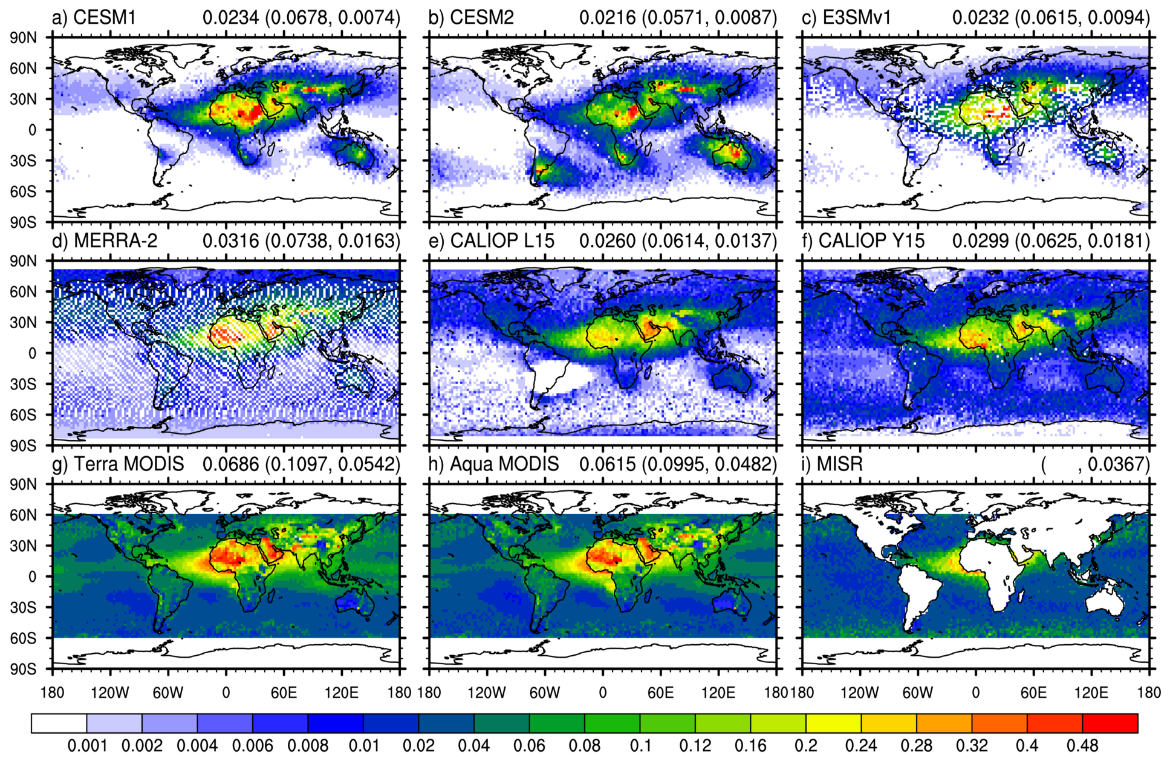 The spatial distributions of global annual mean dust optical depth from three GCMs (E3SMv1, CESM1, and CESM2), one reanalysis (MERRA-2), and five satellite-based datasets. The GCMs have similar global mean values, but very different spatial distributions. These biases are caused by their differing representations of dust emission, particle size distribution, and dry/wet deposition processes.
Wu M, Liu X, Yu H, Wang H, Shi Y, Yang K, Darmenov A, Wu C, Wang Z, Luo T, Feng Y, and Ke Z. “Understanding processes that control dust spatial distributions with global climate models and satellite observations,” Atmospheric Chemistry and Physics, 20, 13835-13855, (2020). DOI: 10.5194/acp-20-13835-2020.